Pulse of the Purchaser Webinar SeriesBeyond the Pulse: Navigating Employer Insights
Strategies for a Healthier Workplace
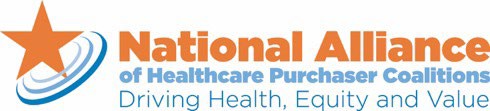 Survey Summary
Pulse of the Purchaser, a national survey of employers, was conducted November-December 2023 The survey gauged concerns and views of employers around the following:
Workforce environment
Health strategies (e.g., whole person health, equity, women’s health, mental health, and obesity management)
Fiduciary perspectives
Hospital price strategies
Pharmaceutical drug strategies
High-cost claims strategies
Potential health reforms
The survey included 172 responses from private and public employers and purchasers across the country
Wide range of sizes 26% <1,000 employees, 36% 1,000-4,999 employees, and 38% over 5,000
Representing numerous industries – federal, state, or local government (18%), educational services (18%), manufacturing (14%), healthcare and social assistance (11%), retail/wholesale trade (8%), and finance and insurance (7%)
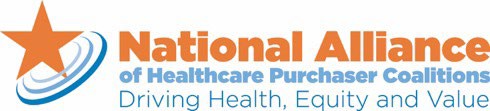 Employer/Purchaser Perspectives on Whole Person Health
Employer focus on whole person health 
continues to grow
Whole person health strategies that have increased the most from 2022 to 2023 
Integration of mental health with physical health (up 18%)
Recognizing diversity within population (up 15%)
Meeting individuals on a more personalized basis (up 10%)
Addressing multiple chronic conditions (up 9%)
Considering social determinants of health (up 7%)
[Speaker Notes: Employer focus on whole person health continues to grow, strategies that saw significant growth from 2022 to 2023 include integration of mental health with physical health (up 18%), recognizing diversity within a population (up 15%), and meeting individuals on a more personalized basis (up 10%)]
Employer/Purchaser Perspectives on Health Equity
Employer health equity strategies are continuing to build momentum
Employer health equity strategies that have grown the greatest from 2022 to 2023: 
Improving accountability in service provider contracts (up 38%)
Evaluating program participation by relevant sub-populations (up 15%)
Analyzing access to and quality of services (up 13%)
Establishing equity metrics for health and wellbeing programs (up 10%)
Surveying employees about perceived health inequities (up 7%)
Reviewing/addressing the role of workplace policies (up 7%)
Engaging various departments to discuss company strategy (up 7%)
[Speaker Notes: Employer health equity strategies are gaining momentum, key growth areas from 2022 to 2023 include improving accountability in service provider contracts (up 38%), evaluating program participation by relevant sub-populations (up 15%), and analyzing access to and quality of services (up 13%)]
Employer/Purchaser Perspectives on Women’s Health
Current look into the environment: 
Women’s health benefits employers are currently offering:
Glimpse into the future:
The fastest-growing women’s health areas include menopause support, caregiving assistance, and reproductive health
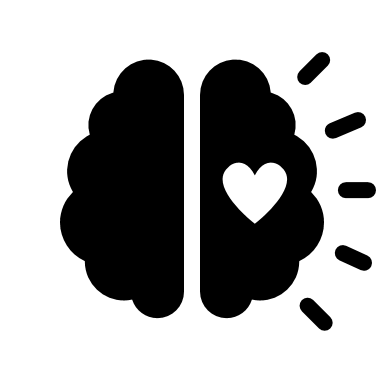 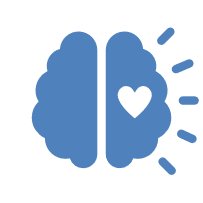 90% offer mental health support
76% offer parental leave
69% offer maternity support services
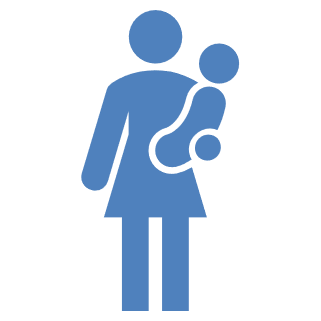 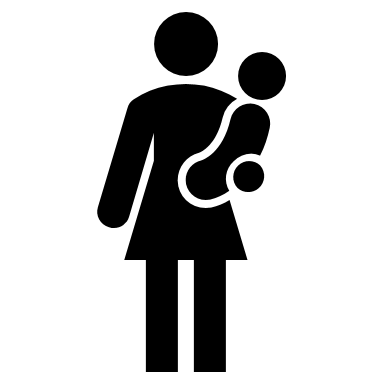 62% offer coverage on gynecological issues (e.g., endometriosis, cervical cancer)
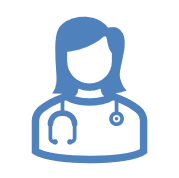 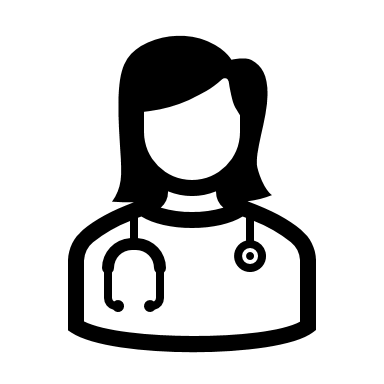 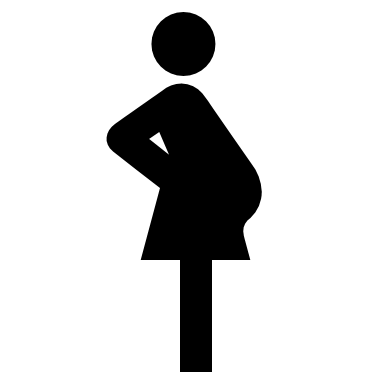 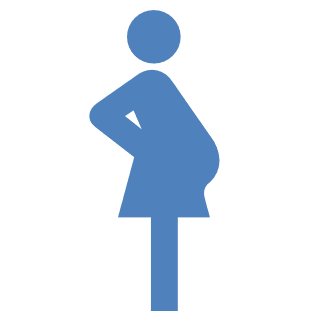 [Speaker Notes: Most common women’s health benefits today include mental health support (90%), parental leave (76%), maternity support services (69%); highest upcoming considerations in 1-3 years include menopause support (43%), caregiving assistance (33%), and reproductive health (22%)]
Employer/Purchaser Healthcare Perspectives Mental Health
Mental health shifts from increasing support to addressing diversity and improving accountability
At least 7 in 10 employers provide mental health support resources, offer programs that mitigate    stigma, and meet with their vendors on issues related to affordable access and quality of services




The highest areas being considered in the next 1-3 years include:
Evaluating and promoting cultural competency (37%)
Establishing vendor accountability (29%)
Integrating behavioral health into onsite/near-site primary care (27%)
Providing culturally sensitive communications (20%)
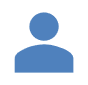 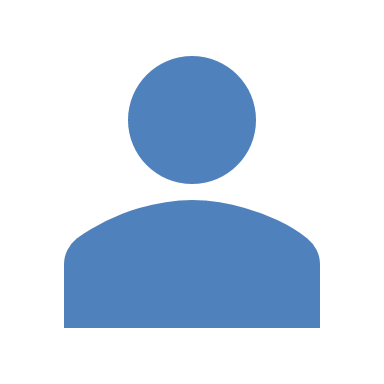 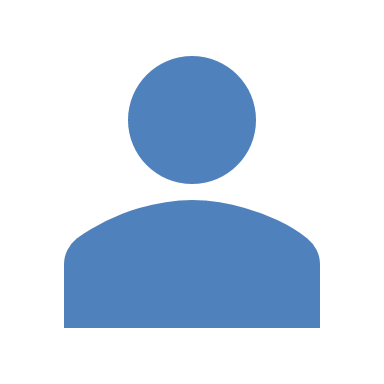 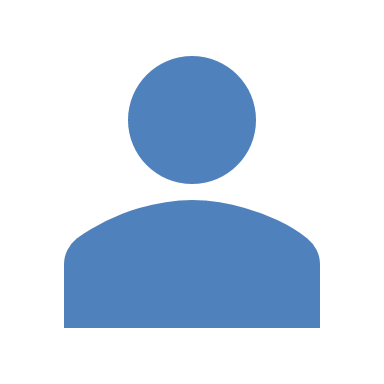 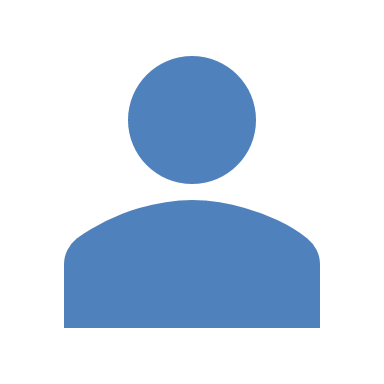 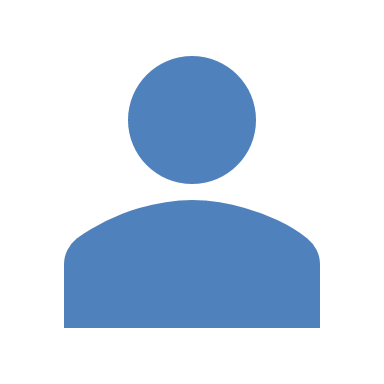 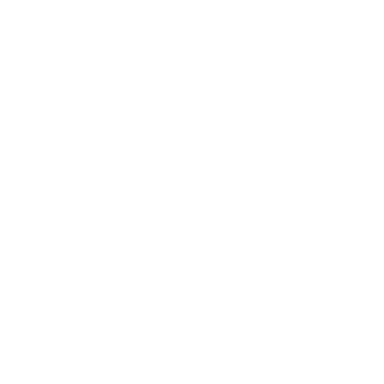 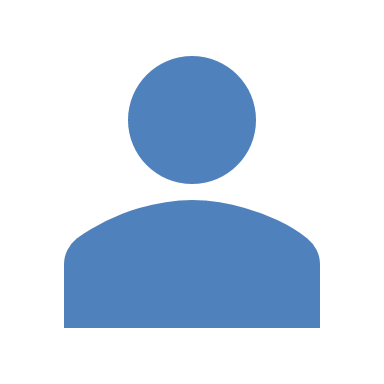 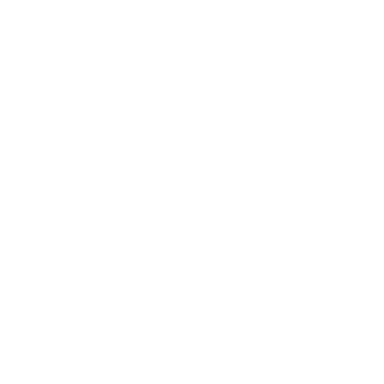 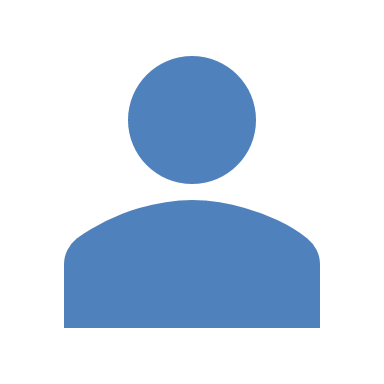 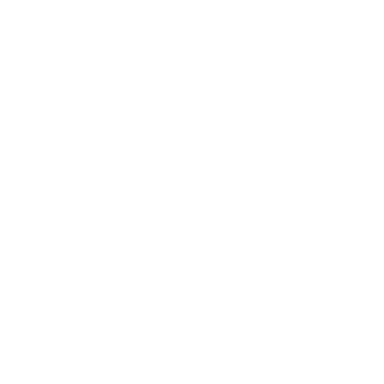 [Speaker Notes: Over 70% provide mental health support resources, mitigate stigma, and discuss affordable access and quality issues with vendors; highest areas being considered in 1-3 years include promoting cultural competency (37%), establishing vendor accountability (29%), and integrating behavioral health into primary care (27%)]
Employer/Purchaser Perspectives on Obesity
Current look into the environment: 
Obesity benefits employers are currently offering:
Glimpse into the future:
The fastest-growing obesity strategies are offering a phased approach to medication-assisted support,  offering obesity care through a collaborative care model, and coverage of obesity medications
79% Lifestyle programs (e.g., exercise and nutrition programs)
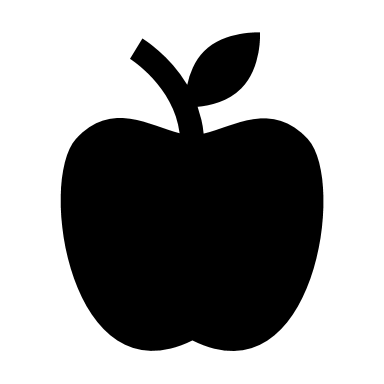 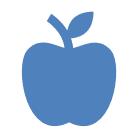 69% Coverage of bariatric surgery
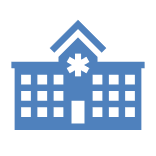 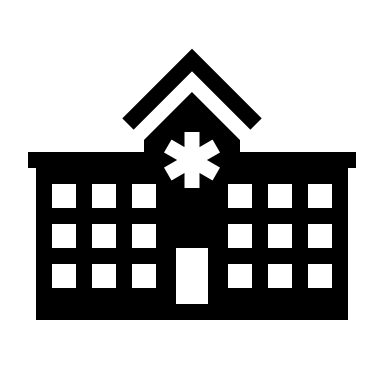 54% Coverage of obesity meds with conditions
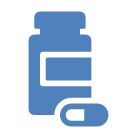 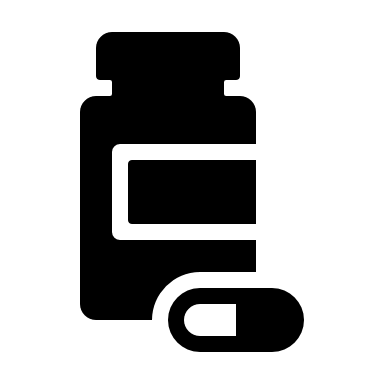 [Speaker Notes: Most common obesity benefits today include lifestyle programs (79%), bariatric surgery (69%), and obesity medications with conditions (54%); highest future considerations (next 1-3 years) are a phased approach to medication-assisted support (45%), obesity care through collaborative care model (37%), and coverage of obesity medications (35%)]
Pulse of the Purchaser Webinar SeriesBeyond the Pulse: Navigating Employer Insights
Strategies for a Healthier Workplace
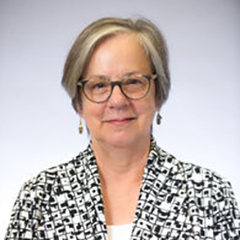 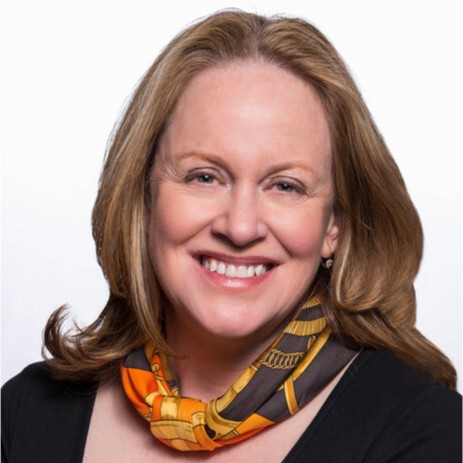 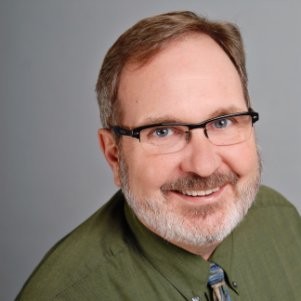 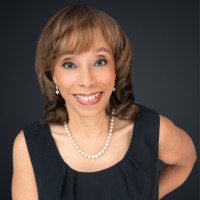 Moderator 
Cristie Travis, 
CEO HCTN
David Hines,
Metro Nashville Public Schools
Christa-Marie Singleton, MD
OPM
Carole Mendoza, 
Voya Financial
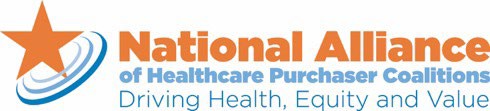 Upcoming Pulse of the Purchaser Webinar SeriesBeyond the Pulse: Navigating Employer Insights
Webinar 3: Navigating the Financial Landscape: Fiduciary Perspectives and Cost Management
Date: March 19, 2024
Topics: Fiduciary perspectives, Hospital price, Pharmaceutical drug, High-cost claims
Explore the fiduciary perspectives highlighted in the survey and delve into the financial core of your organization. Explore hospital price strategies, pharmaceutical drug strategies, and high-cost claims strategies. Gain valuable insights on how to optimize financial outcomes while increasing your confidence and voicing your concerns about fiduciary responsibilities.
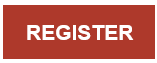